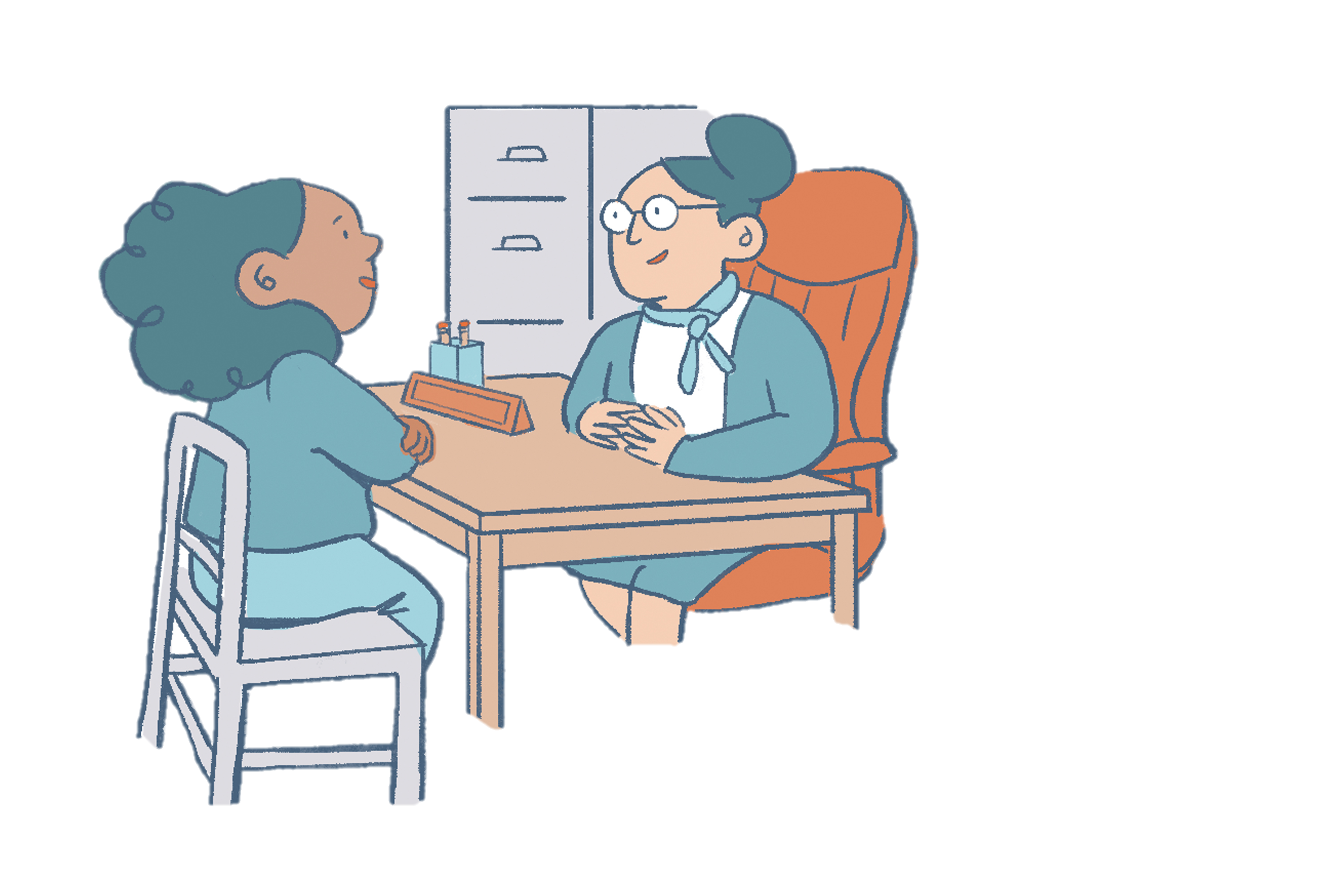 Week2 tutorial for MAT2041
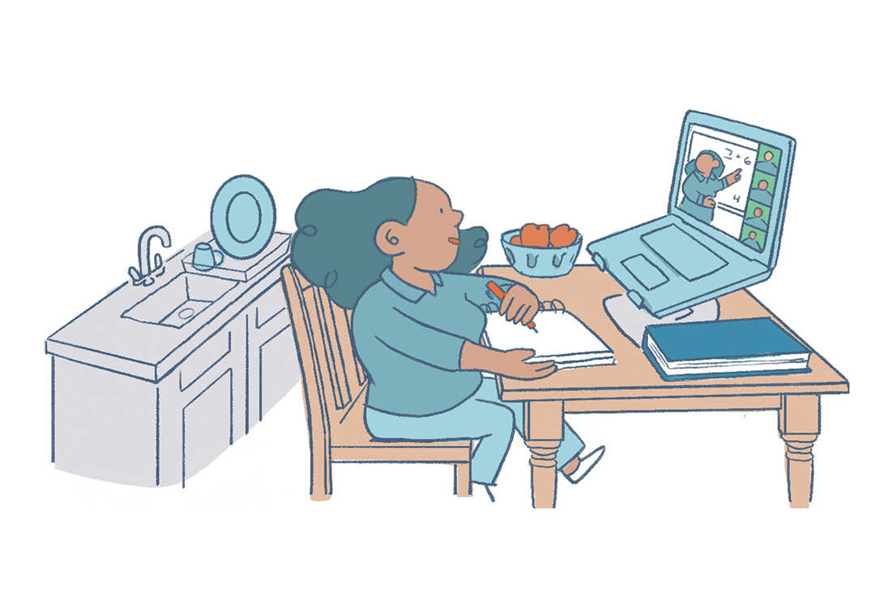 Exercise 1
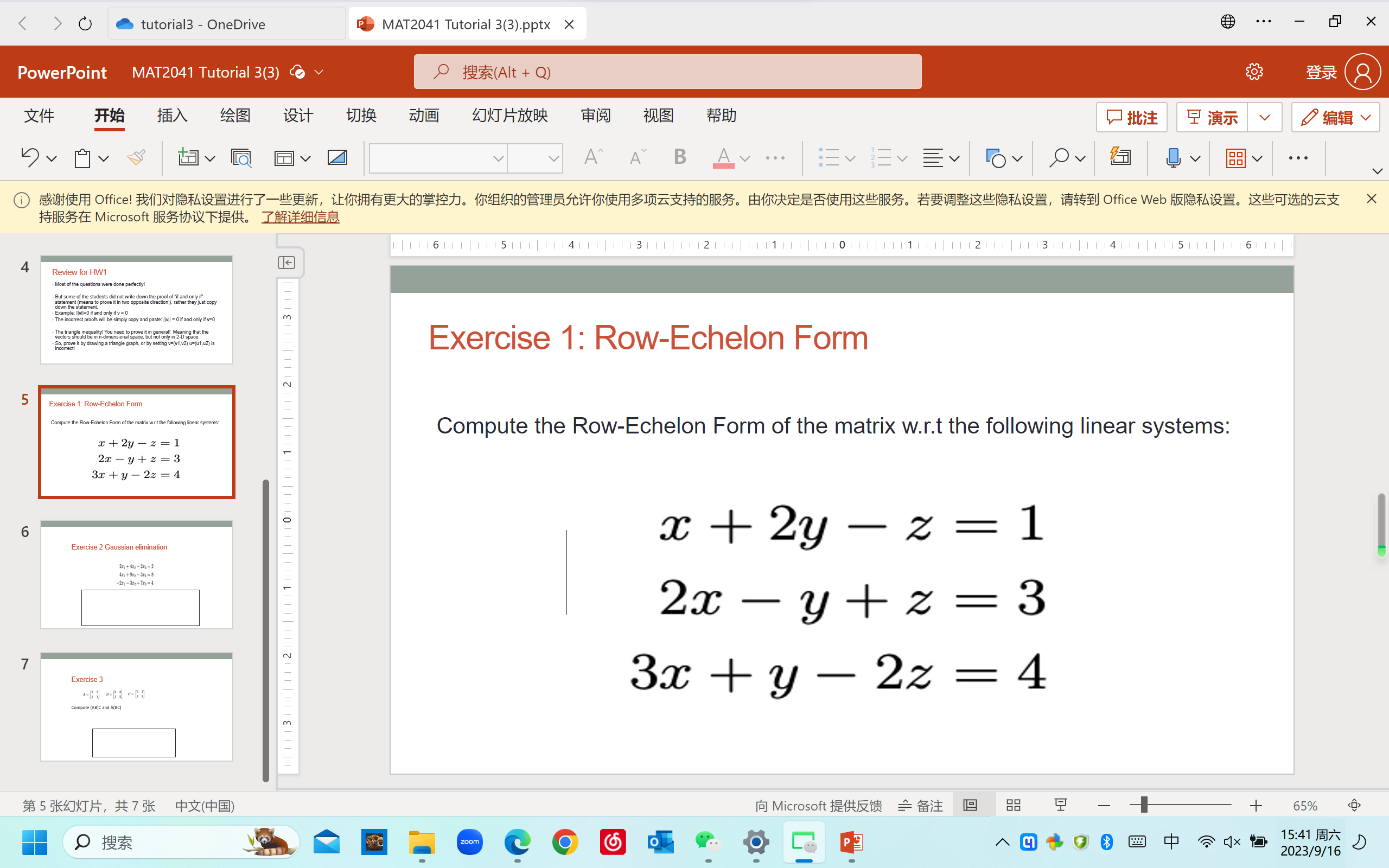 What is the coefficient matrix? 
What is the augmented matrix?
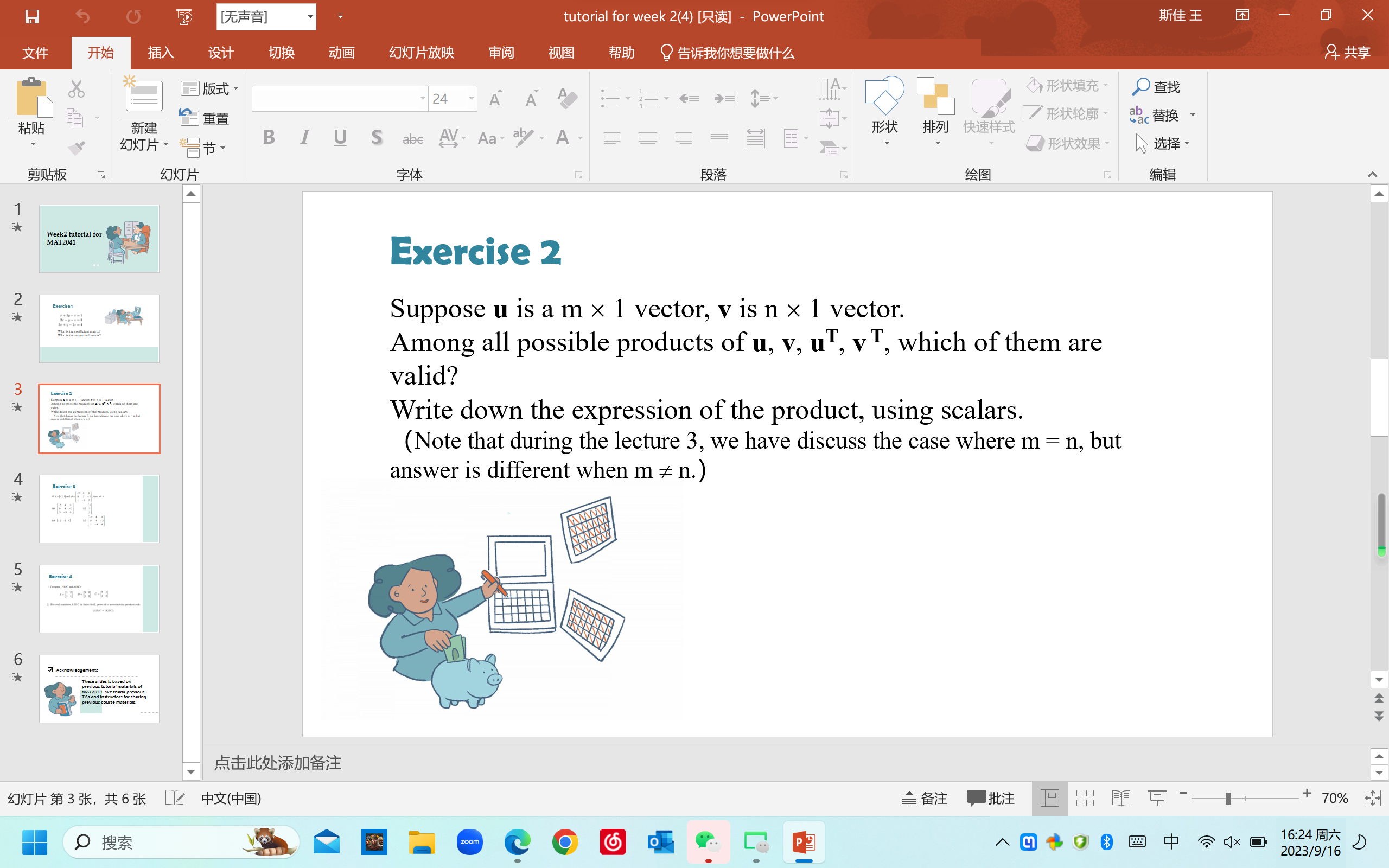 Exercise 3
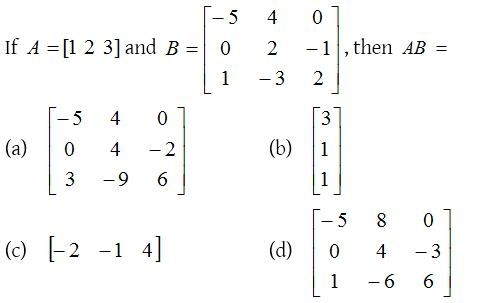 Exercise 4
1. Compute (AB)C and A(BC)
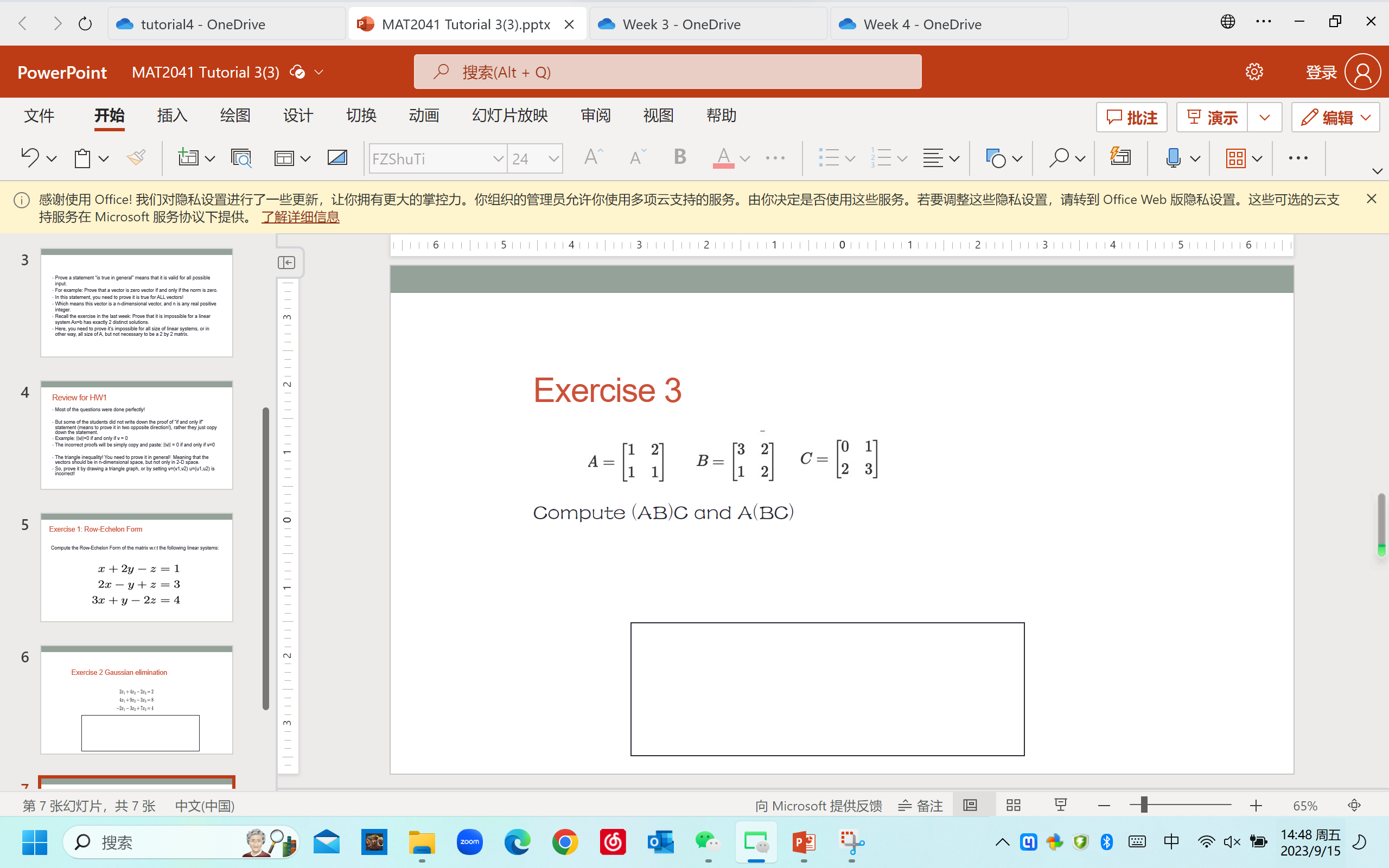 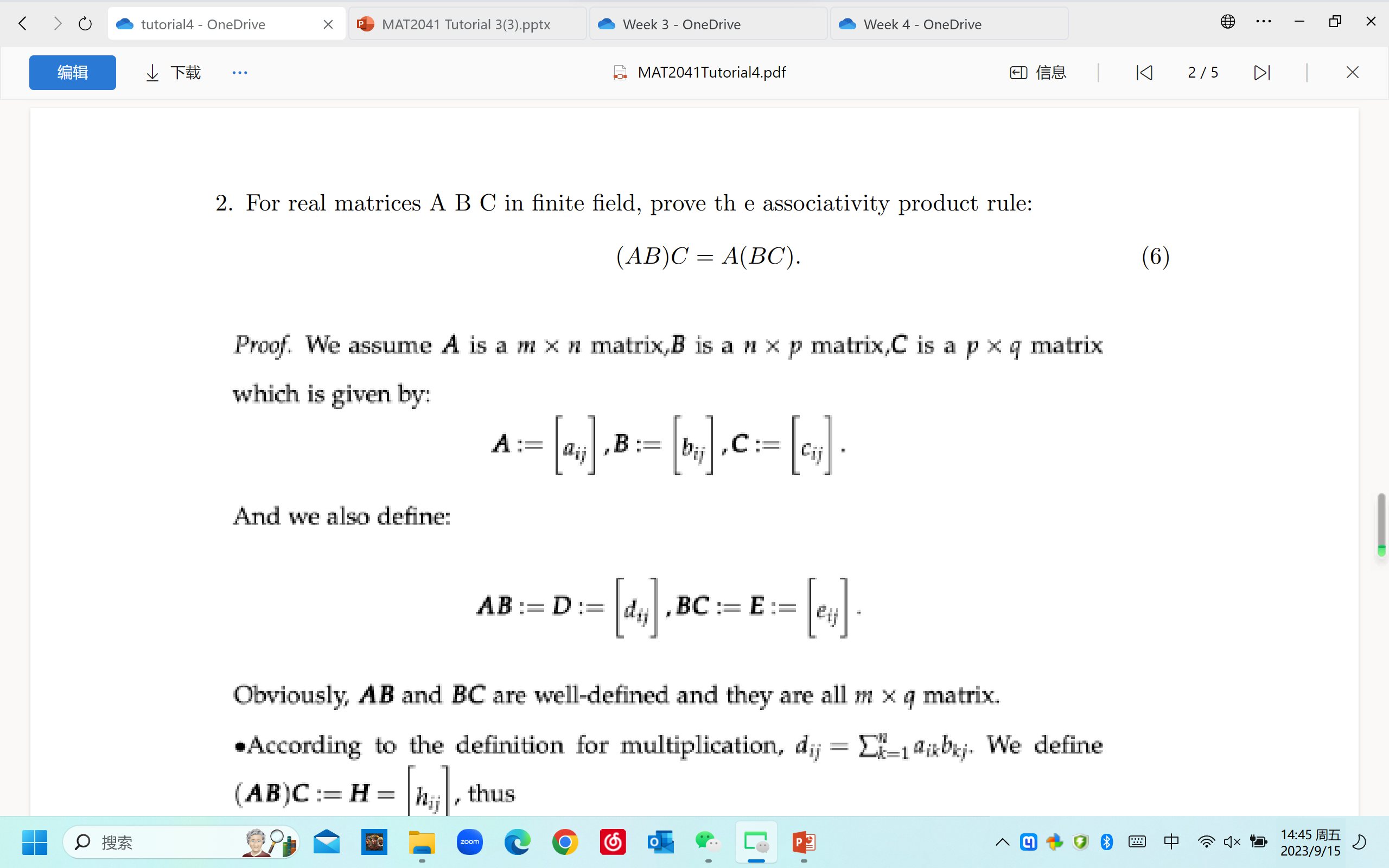 Acknowledgements
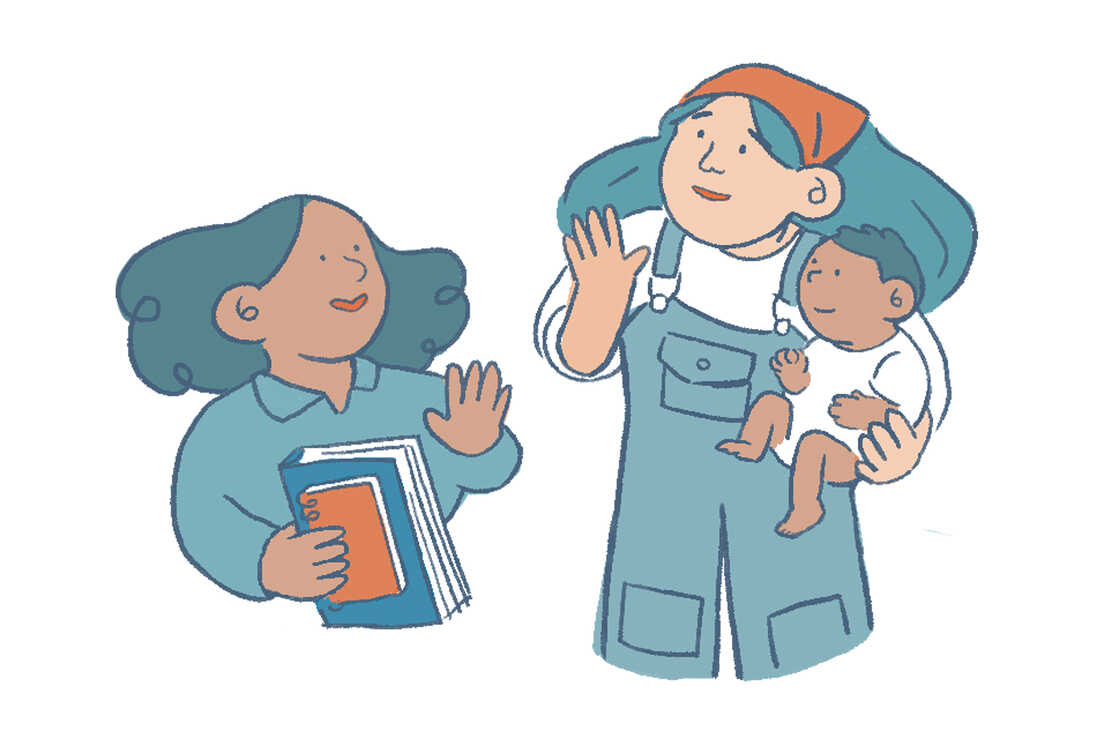 These slides is based on previous tutorial materials of MAT2041. We thank previous TAs and instructors for sharing previous course materials.